Dissipating the Smoke
By: Lucy Kurtz,
Elizabeth Hurm, &
Amber Howard
Purpose
The purpose for this project is to inform the community of Owensboro about the dangers of smoking and to persuade them to switch to electronic cigarettes or Swedish Match and to eventually quit smoking.
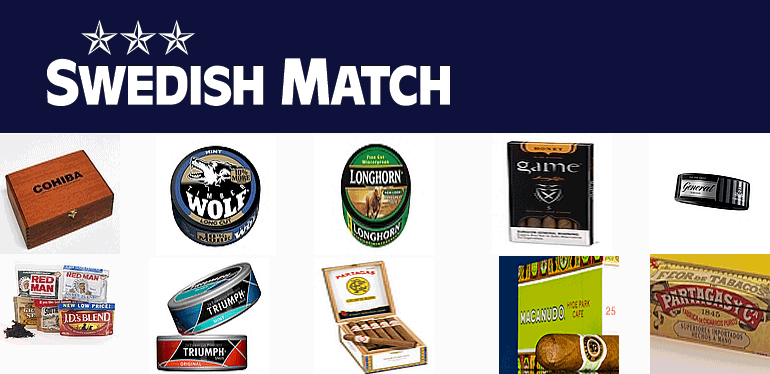 Evidence of the community health problem
Lung cancer, due to smoking, is the leading death-causing cancer in KY


In fact, the lung cancer death rate in Daviess County is higher than the national rate.
Evidence of the need
The amount of money used to go into treating lung cancer cost an average of $39,891 (Reinburg,2012). If the person being treated cannot pay for the care they need or it is not covered by their insurance, then the money we pay to the government is used.
Proposed solution
A public demonstration is a proposed solution to inform the smokers of Owensboro about the dangers of tobacco and the safety of E-cigarettes and Swedish Match. We would also pass out flyers in order to persuade people to come to the demonstration.
http://switchandquitowensboro.org/smoke-free-products/
Goal
Our goal is to persuade the smokers of Owensboro to switch to electronic cigarettes or Swedish Match and eventually quit.
Project summary
Our project will give smokers who wish to quit a healthier alternative, while providing them with encouragement to eventually stop using tobacco altogether, through various advertising and a public presentation that would enlighten them with all the facts they need to know.
Objective(s)
Our first, and most important, objective is to get people in Daviess County to switch to electronic cigarettes and, eventually, quit smoking all together.
Our second objective is to make a big enough effect on Daviess County for it to move over to other counties to whole states to even the country.
Outcome(s) & evaluation
In order to measure the effect of our demonstration, we would give the participants a pre-survey and a post-survey before and after the demonstration. We would use the results from the surveys to determine if the presentation helped the citizens learn about the dangers of smoking and the safety found in electronic cigarettes and Swedish Match products.
Available resources
Pig lungs (a smoking and non-smoking set) would be a great way to show the community how smoking affects your health.
We would promote electronic cigarettes and Swedish Match.
We would use the Hines Center to host the demonstration.
End-of document citations
Healthy People. (2012) Tobacco. [accessed 17 January 2013] Retrieved from http://healthypeople.gov/2020/LHI/tobacco.aspx?tab=determinants 
Switch and Quit Owensboro. (nd). Finally, a proven way to quit. [accessed 17 January 2013] Retrieved from http://switchandquitowensboro.org/switch-to-smoke-free/